2
0
2
0
学前儿童科学教育
踏上科学的征程
厉晓玲
相互认识
师生简单自我介绍
准备一张一寸照片，到校后交给班长做成点名单
助理---检查、催促、统计作业、记录上课积极情况等任务
01
02
03
04
积极献上有关本课程的建议和意见，使其充实有意义
讨论
扫码和随机点名：畅所欲言
学生回答总结
在家有什么科学方面的所得吗？
从科学的角度，疫情让你想说
什么？
A
B
C
概念思考
什么是科学？
思考1m':
扫码回答，积极者阐释
阅读评论15m'：
翟天临、李文亮
学生回答总结
A
B
C
思考
认识学前儿童科学教育，需要考虑哪些方面？
是什么
为什么
怎么做
A
B
C
课程介绍
鼓励多提疑问
课程内容
和时间分配
课程目标
课程考核
A
B
C
项目一：学前儿童科学教育概述
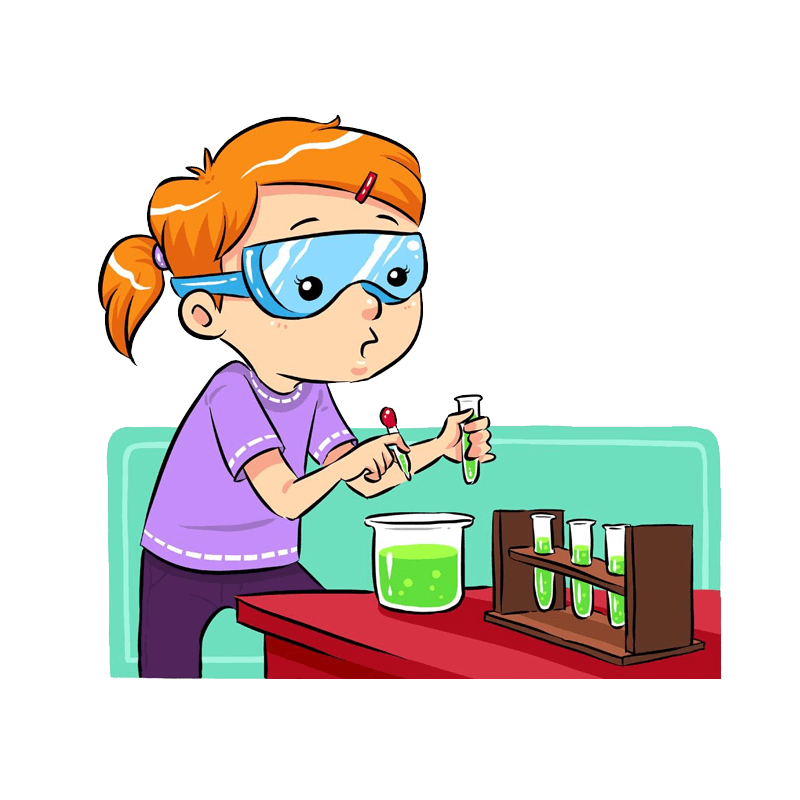 项目二：幼儿园集体科学教育活动
05
目录
项目三：幼儿园区域科学教育活动
CONTENTS
04
02
03
01
项目四：学前儿童科学游戏活动
项目五：学前儿童科学教育活动的整合
课程目标
（1）能够组织学前儿童集体性的观察认识、实践探究、讨论交流、技术制作这四类科学课。     
（2）能够创设科学区域并指导学前儿童的科学活动。
（3）能够用充满艺术的语言来回答学前儿童的科学疑问。
（4）能够引导学前儿童自主进行科学活动并参与到探索过程中。
课程内容和时间分配
课程考核
（1）过程性考核60%，包含如下：
出勤10%，积极参与课堂10%，课堂任务20%，作业10%，小组集体授课10%
细则：1.旷课一次扣10分，请假一次扣5分(不论事假还是病假)，迟到一次3分；2.主动回答3周(次)加5分；3.课堂任务（如扫码回答）未完成一次扣2分；4.未完成作业一次扣5分；5.课上小组集体授课分数为互评分。
（2）终结性考核40%，包含如下：
讲课占50%（教师评价和同学互评）；笔试占50%
学前儿童科学教育概述 I
(1)科学知识
广义的科学是关于自然、社会和思维的知识体系。包括自然科学、社会科学、思维科学以及总结和贯穿于这三个领域的哲学和数学。
狭义的科学是揭示自然的本质和规律的知识体系，即自然科学。
(2)科学过程和方法
项目、课题——提出问题——收集数据资料（观察、实验）——分析数据资料——得出结论——提出新的假说
(3)科学态度和价值
实事求是、勤奋努力、严谨踏实、一丝不苟、精益求精、谦虚谨慎、善于  合作、热情自信、乐于参加科学活动、高度责任感、坚强意志品质等
1.扫码小测试：什么是科学？
学前儿童科学教育概述 I
首先扫码分享你自己的思考，然后小组微信或者QQ群开视频讨论，给出小组头脑风暴的答案。

给出自己答案2分钟，小组讨论5分钟，分享3分钟。
2.思考：中国人为什么获得诺贝尔物理、化学、医学等奖项的少？
学前儿童科学教育概述 I
（1）技术既区别于科学，又和科学紧密联系
3.思考：什么是技术？和科学的区别是什么？
（2）技术是联系科学和社会的中介   STS（科学、技术和社会）
学前儿童科学教育概述 I
现在大学普遍存在大学生不爱听课的现象，为什么？
1.任何角度
2.科学角度

因为实践的不够，不知道问题所在，也就不知道该怎样去听，该听些什么，读些什么。因此建议，理论和实践相结合。
4.集思广益
作业
作业检查时间截止到下次上课前一天的中午12点，过期不候。
1.查阅资料，撰写学习心得《人与科学》600-800字
2.科学教育和学前儿童科学教育的关注点各是什么？